成員介紹:
PPT: 香瑩朗讀: 尚雍、秉睿、堃宇、東翰摘要: 品璇心得: 怡方、佳穎、培萱、品惇、靖宜戲劇: 閔嘉、博翔、玉燕、品璇、佳穎、秉睿、                                      姿璇
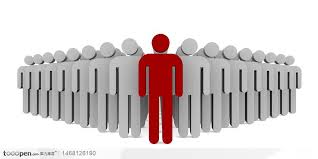 大綱:

 文章朗讀
文章摘要
心得分享
戲劇表演
影片欣賞
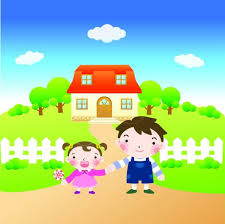 老哥與我
他有一個綽號叫沒良心，是長我兩歲的哥哥。從小我們倆水火不容，為了看哪一台卡通可以互相叫罵到扭打在一起，然後「碰！」地一聲各自甩門在房間賭氣一整晚不說話。

            我總覺得他霸道、野蠻，不懂得憐惜他自己的妹妹；他就是永遠那個死樣子，在同學面前絕不會承認我這個妹妹，我也懶得搭理他，平常大家各走各的去上學， 回家就開始為選台、為玩具爭打，日復一日、年復一年，直到我國一那年，老爸比較疼女兒，我上的國中是所謂明星學校、私立學校。哥沒有表示什麼意見，照樣騎著他的鐵馬，每天趕著去家附近的普通國中上課、打混。
私底下我知道老哥有一些瞧不起所謂明星學校的作風，更是對老爸每天接送我到外縣市上課不置可否、毫不關心。可能是反叛期吧，我們互相看不順眼也滿久了，我從不知道他喜怒哀樂，只知道他可以關在房間弄他的模型飛機、汽車達兩三個小時之久。

            上了國中，我的功課壓力大得使自己胃痛、頭痛等等一堆問題都出現。在家我只惦記著一堆永遠也寫不完的作業，再也沒見到我每天在外「野」的哥哥，在家也沒時間和他爭電視看。在家中，我永遠是那張哭喪著的臉，埋頭苦讀到三更半夜，爸更是心疼到每一次接到學校的電話，就會放下手邊的工作，飛奔到學校接我回家，那表示我的胃痛又犯了。
好死不死，這一天我又抱著課本，坐在教室內痛到挺不起腰來，而老爸正好出差去了，人不在國內。我咬緊牙關，不敢告訴導師我又必須請假，更何況這一次肚子痛又是心理壓力造成，因為我忘了帶家庭作業，家中唯一會開車的老爸不能來幫我解危，愈想愈害怕老師的棍子。
          終於，我還是冒著冷汗，趁著中午休息時打了個電話回家。媽知道我又鬧心理緊張的胃痛，老媽嘆口氣，她有別的事要忙，愛莫能助，除非我那位老哥（公立國中星期六下午不必上課補習）肯搭公車坐一個多小時的車，替我送作業來。「算了，他才不會肯呢！」我說完這一句話就掛掉電話，又氣又痛的踱步回教室午休去了。
鐘聲響了，下午第一節開始，我痛到慘白的臉，雙手抖抖的抄著筆記。正當我發呆的眼神望向窗外，突然瞥見校外一位男生正行色匆匆的走進校目，與警衛說了一堆話，才大步邁向我們這一棟樓。

      「那好像是哥？」我正在納悶的時候，他已經東張西望、探頭探腦的在我們教室旁出現。
    當他慌張的眼神與我吃驚的眼神接觸，我一時不知如何是好。我這才會過意來，「真的是他！」
         我急忙走到教室外，他第一句話劈頭：「妳怎麼又忘了帶作業！」接著低下頭，抽出他袋子中的筆記本，交到我的手上。我看著他臉上的汗珠，不知道要回答什麼。

「妳有沒有帶胃藥？我給妳帶來了！」老哥的語氣中完全有責備的意思。
「你坐車坐了多久？」我膽怯的問著。
「天呀，妳們學校還真遠，我坐了一個多小時才到，還要問路邊的小攤販才找到，什麼爛學校。」
           老哥又劈哩啪啦，以他一貫的批評語氣謾罵起來，我只覺眼眶濕濕的，話題一轉：「我肚子痛，中午沒吃飯。」
           他突然停下來，從卡其褲後回袋中掏掏右、掏掏在找什麼似的。
  「這個拿去吃麵，我要回去打球。」他遞給我一張皺巴巴的五十元鈔票，轉身就在走廊的另一頭消失了。我捏著哥的零用錢，呆站在走廊上。
一直到他結婚、生子，我才真正見識他溫柔、顧家的一面。
而我始終沒有勇氣和機會問他，是什麼原因讓他那天下午放棄打球野混的機會，大老遠的替這個他看不順眼的妹妹送作業，甚至一向小氣、常惡霸式向我要錢買模型的他，也掏出了自己零錢。
                           這簡直是個謎。
             原來，人都是會變的，唯一不變的，是世間「血濃於水」的真情。
唯一不變的，是世間「血濃於水」的真情。
文章摘要
作者與哥哥從小水火不容，還會為了大大小小的事情爭吵、互罵甚至打架，作者覺得哥哥總是野蠻、霸道，直到某天她因為沒帶作業而胃痛， 爸媽又剛好有事 ，愛莫能助 ，於是哥哥替她把作業送到學校 放棄了打球的機會，她才終於知道哥哥也有溫柔的一面，體會到「血濃於水」的真情。
心得分享
怡方:
故事裡的哥哥真的對作者很好
   只不過他對作者的好是默默地付出，
   默默地關心，這種情感是無法用言語表達的，
   每當有困難時，才能體會到哥哥對待的真心，
   親情很重要，不管多堅強的人，都需要親情。
佳穎:
小時候我跟哥哥也常常為了一些小事吵架，有時候也會冷戰，好像大部分都是他先跟我講話，我才會講，有哥哥的好處就是有吃不完的東西，他可以幫忙吃完，壞處就是如果有家事，幾乎都是女生做，他的工作就只有洗碗，有時候碗放到了隔天才洗，實在有些懶惰，然而現在他上了高中，我們的吵架次數，好像已經慢慢在變少中了，有時候他也會與我分享他在學校的事。
培萱:
文章裡主角和哥哥之間的相處情況，與我跟我弟弟的相處情況，很像，之前的我們時常在家裡互搶電腦、電視等……，搞得家裡雞犬不寧，不過有好康的我都會互相分享，不會自己獨吞，或有好玩的也是一起玩，這比較不會寂寞與無聊，也比較有玩伴，即便吵得很凶，然而隔天我們會互相說:「對不起」，所以我們時常吵一吵，就和好了。
品惇:
文章中的兩位主角，和我跟我哥哥小時候吵架的情景很像。

           小時候我們就水火不容了，只是一件芝麻小事，卻差點把家裡搞得天翻地覆，不過有困難的時候，卻可以去找他幫忙或聊天，或許這就是有兄弟姊妹的好處吧!俗話說「血濃於水」的真情就是如此。
靖宜:
看完這篇文章，就有點像我家…雖然有時候會吵架，但事過一下下就和好了。
       
            身高大我幾乎半顆頭的哥哥，總是嫌我矮，但偶爾這樣小小的玩笑，能增進不少我和他之間相處的樂趣。有個能一起玩樂、互動的哥哥，其實也不錯!
戲劇表演
很吸睛
隆重鉅獻
一段難忘的親情
很愛演
    又
很礙眼
純屬戲劇效果  請勿模仿
吸菸有害健康

禁止校園霸凌
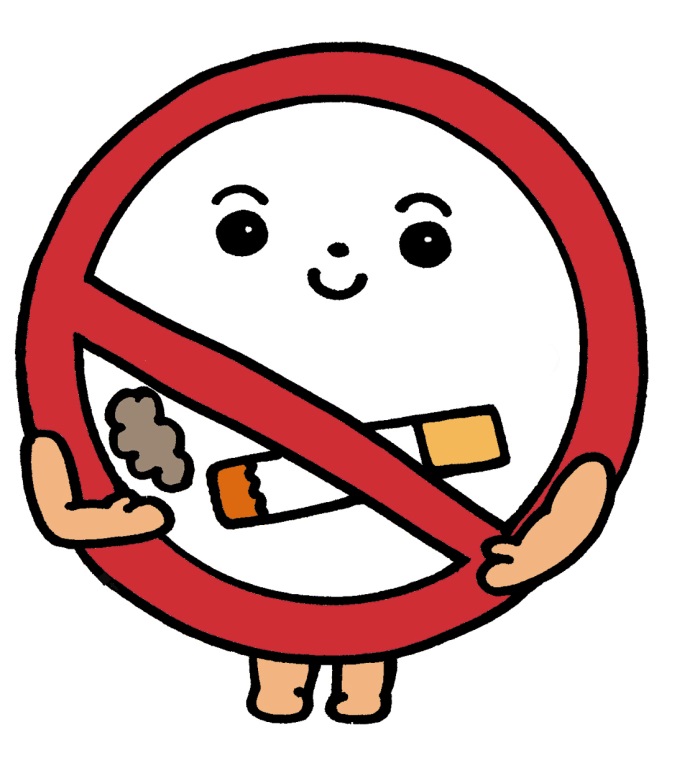 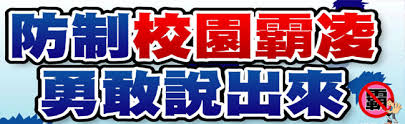 影片:
END~~~~~
謝謝大家  ^v^